Руководитель СКБ «Мобильные приложения» Пермяков Юрий
Проводится постоянный набор желающих заниматься разработкой мобильных приложений
E-mail: forgame92@mail.ru
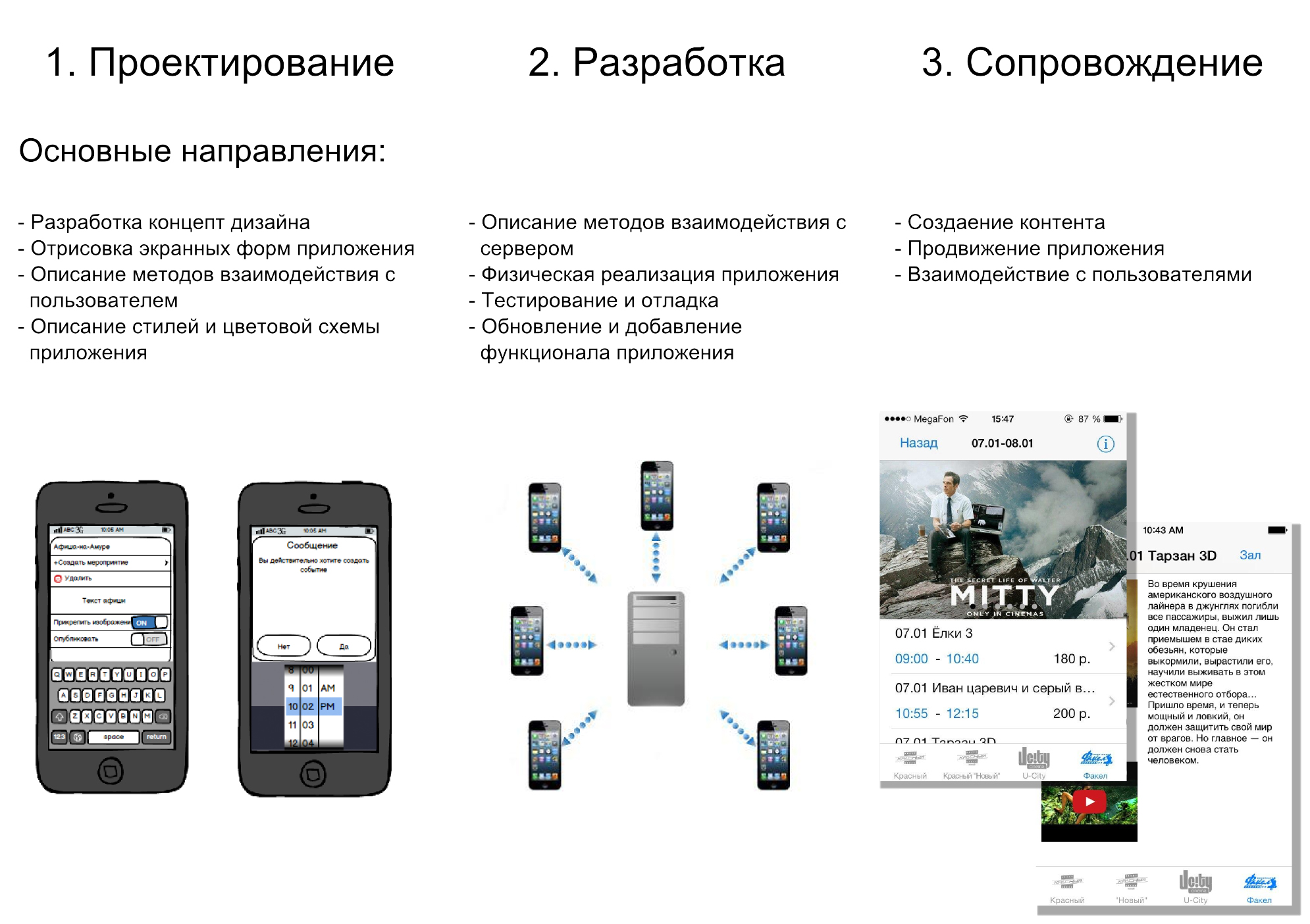